Consigneur à chaîne
Comment fonctionne ce système utilisé pour ranger les chariots de supermarché?
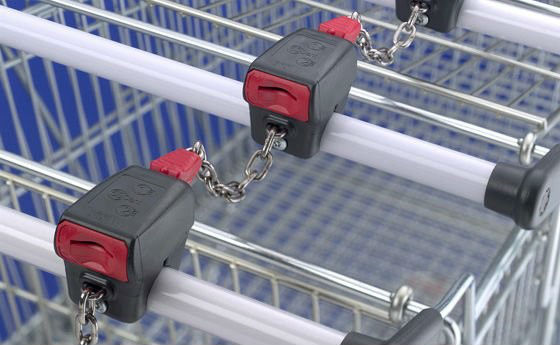 Clé
Pièce
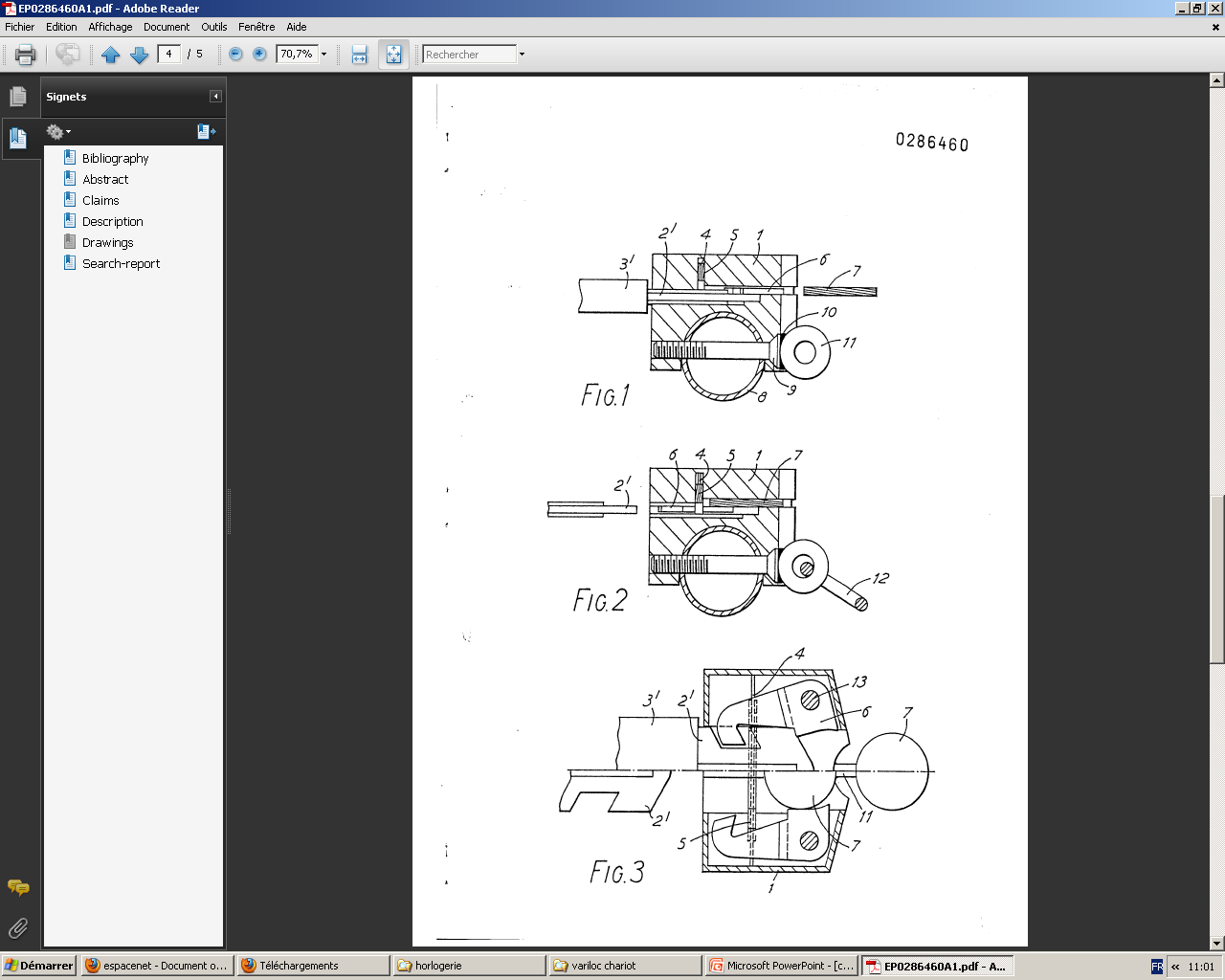 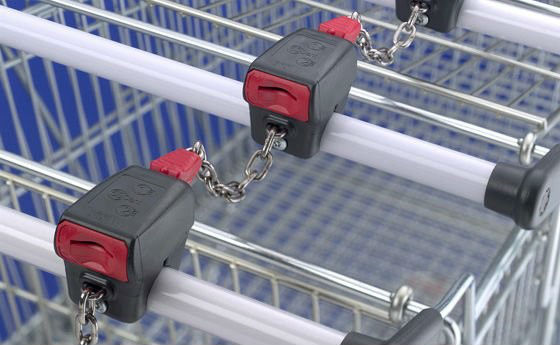 Chariot
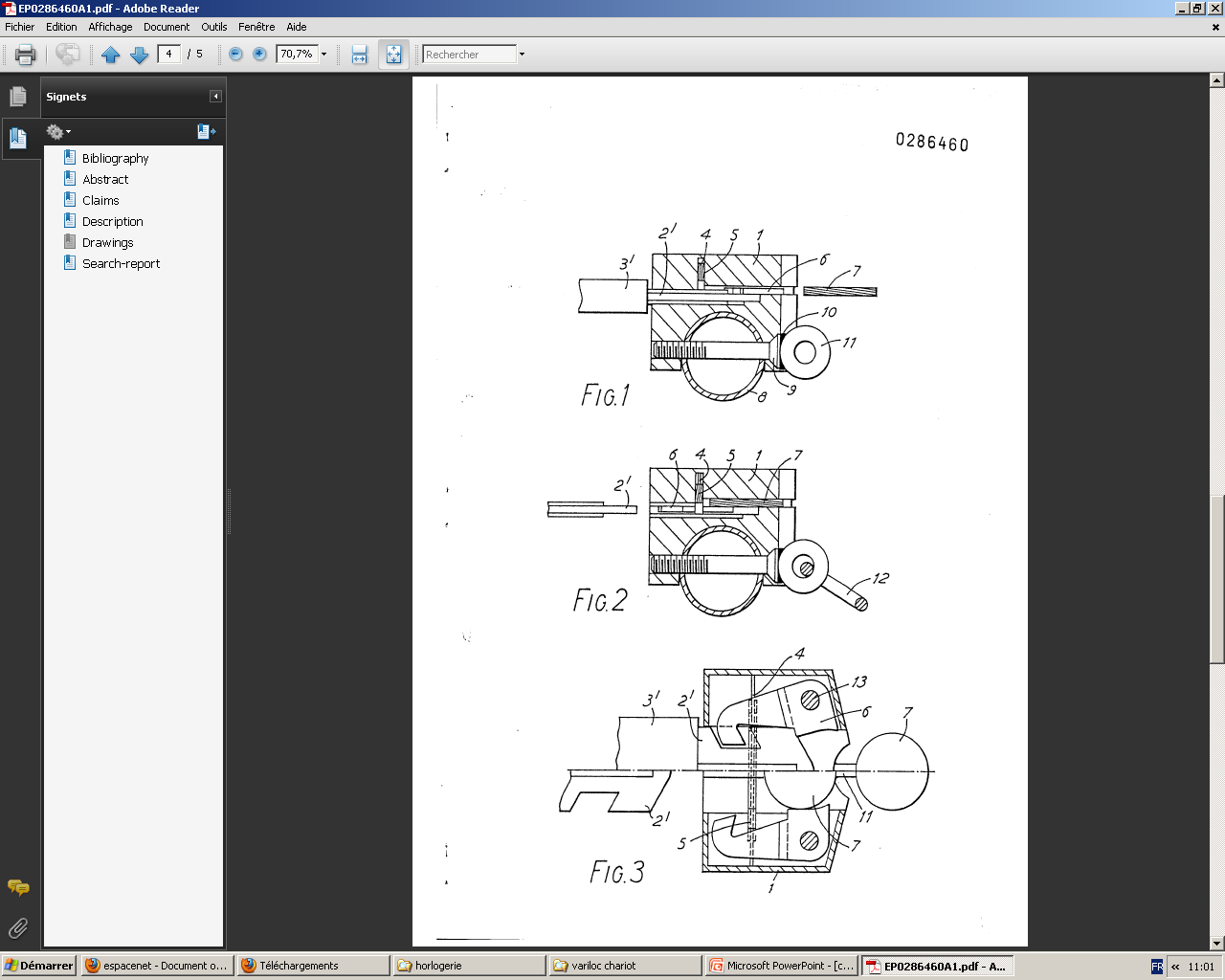 Brevet EP0286460 (1998)
En haut, la clé ne peut pas sortir du consigneur
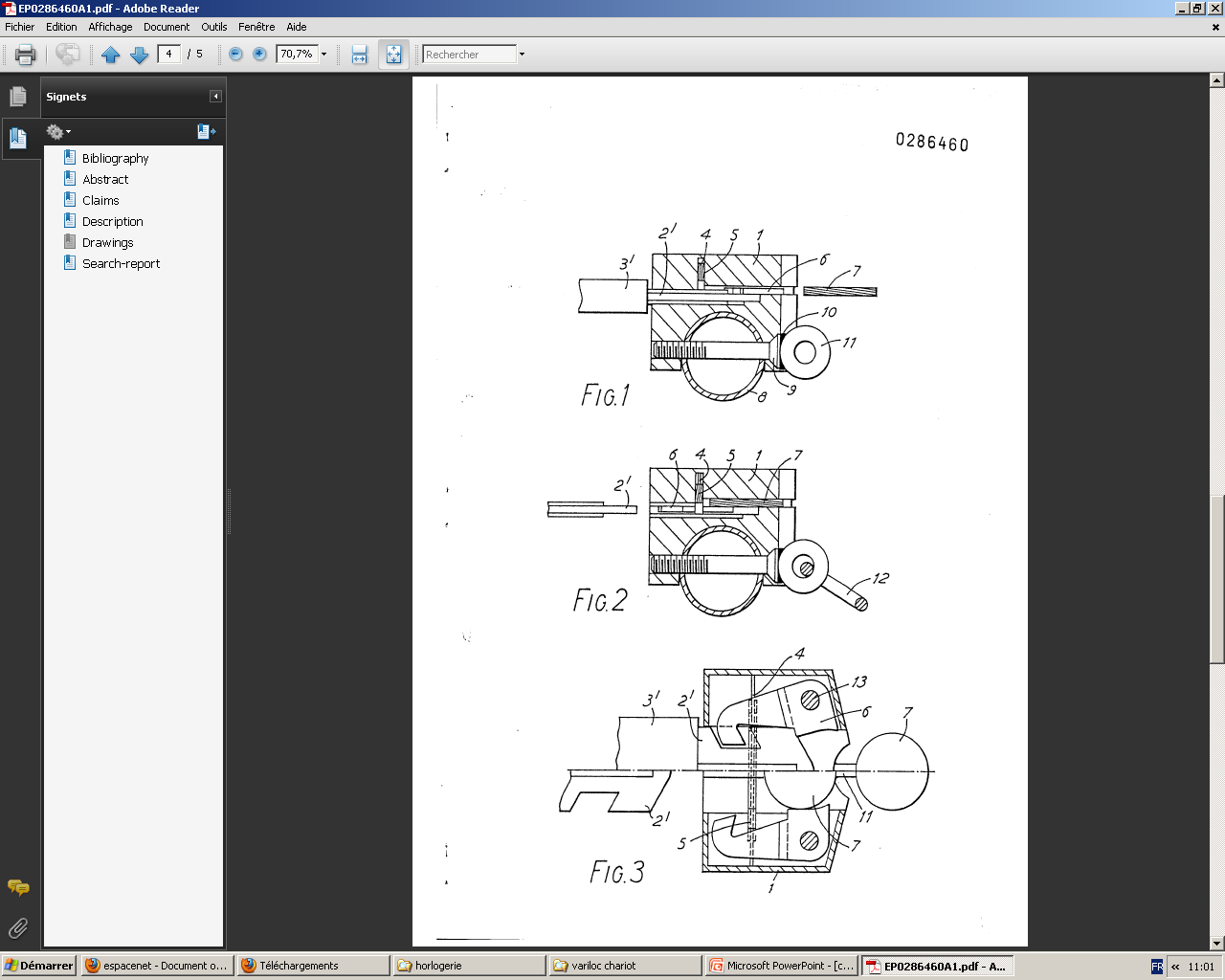 Le levier, poussé par un ressort 4, empêche la clé de sortir
En bas, on a mis la pièce, le levier a basculé et on peut retirer la clé. Mais quand on a retiré la clé, le levier ne doit pas pouvoir revenir dans la position du haut (sinon, on pourrait retirer la pièce)
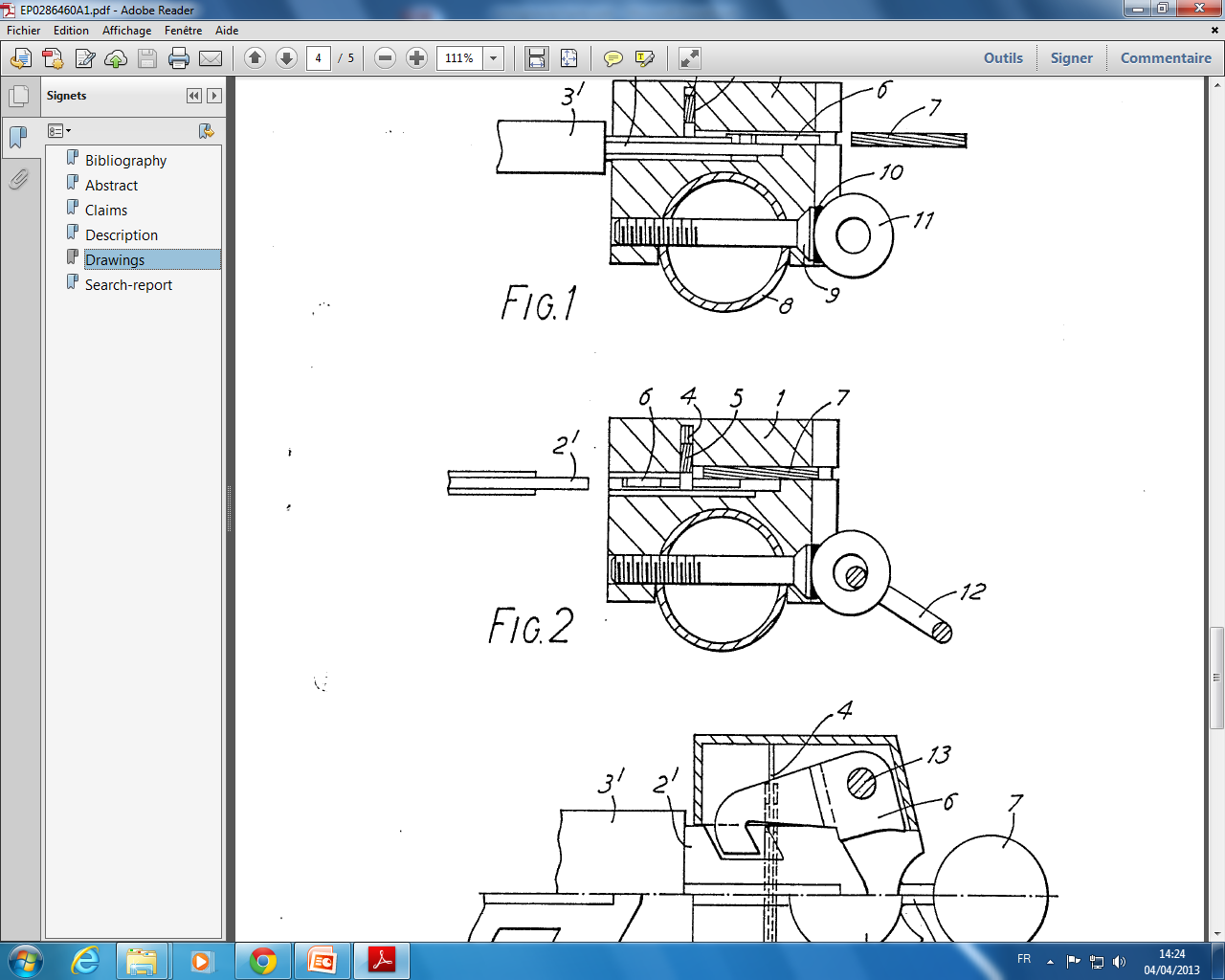 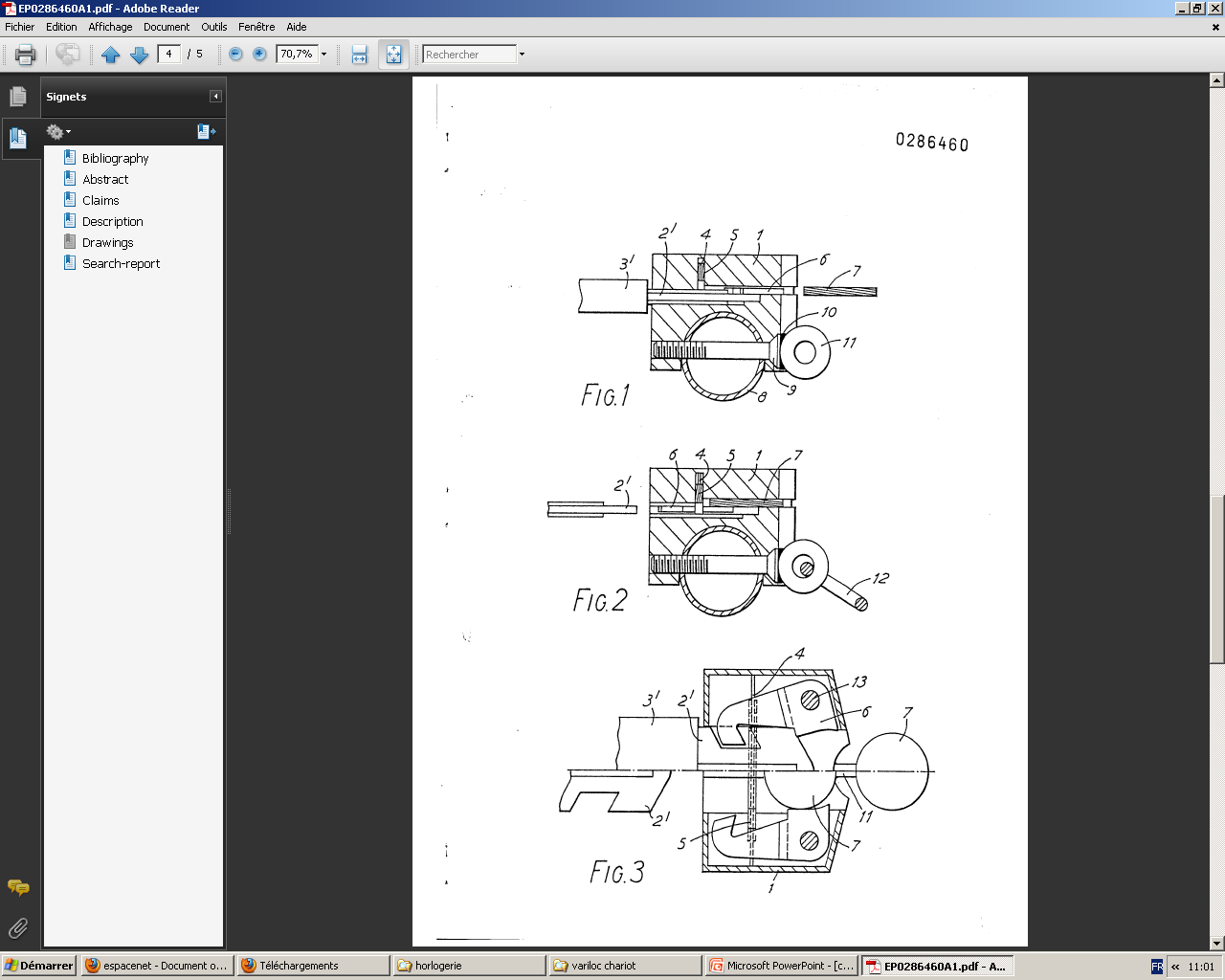 La palette 5 bloque le levier
Il est dit dans le brevet « la clé 2’ sort de la serrure, libérant la palette 5 qui monte au niveau des leviers palpeurs 6. Le chariot est libéré, la pièce 7 étant maintenue entre les extrémités des leviers 6 qui sont eux même verrouillés par la palette 5 poussée par le ressort 4 »

Il n’est pas dit comment la palette 5 est poussée par le ressort 4 (les deux éléments étant perpendiculaires)
On pourrait imaginer la palette 5 poussée par un autre ressort que le ressort 4
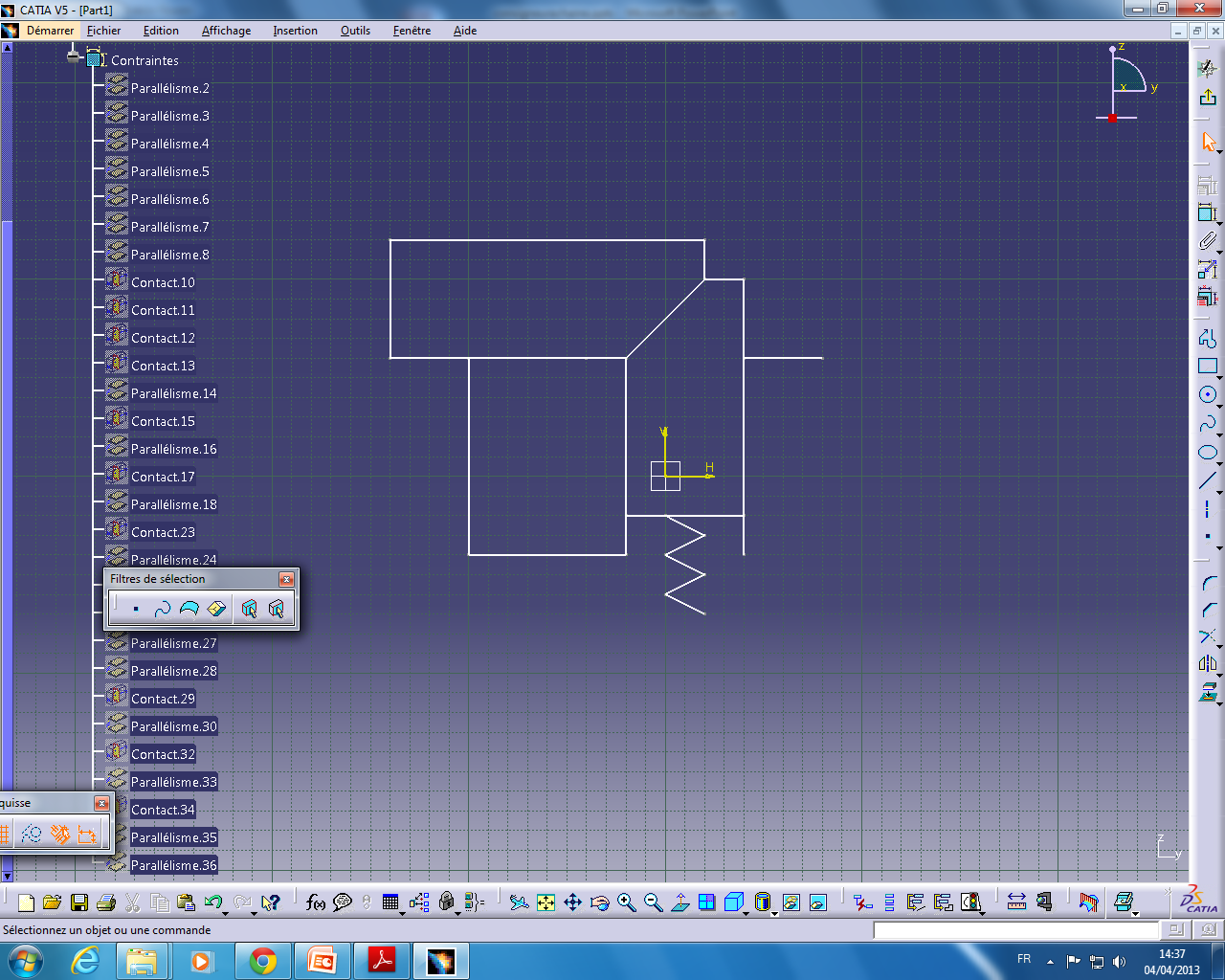 Palette 5
Clé
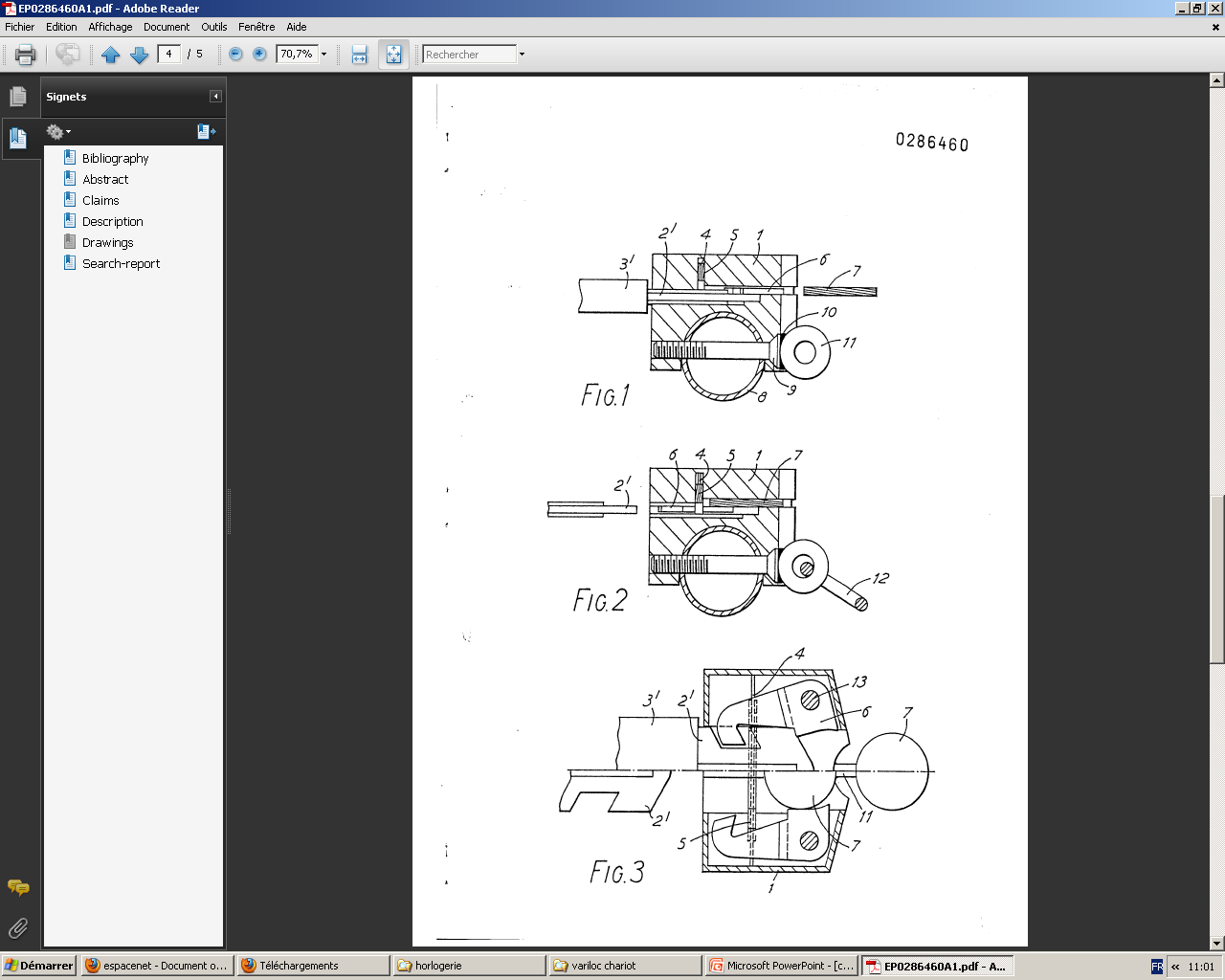 Brevet FR2901393 (2006 , c’est-à-dire  8 ans plus tard, même société)
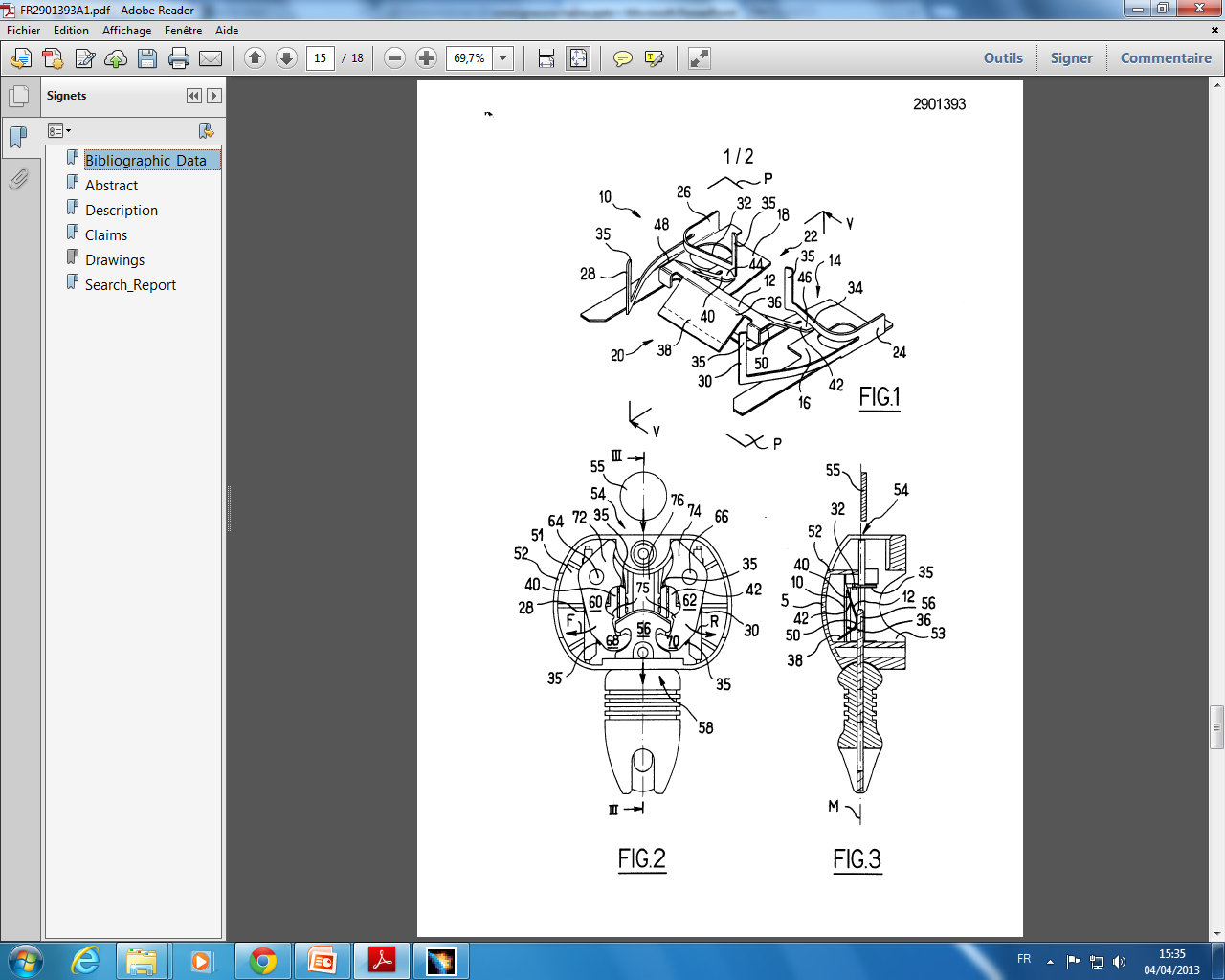 Bel exemple d’intégration de fonction :
Les ressorts du brevet précédent sont intégrés sont dans une plaque découpée et pliée.
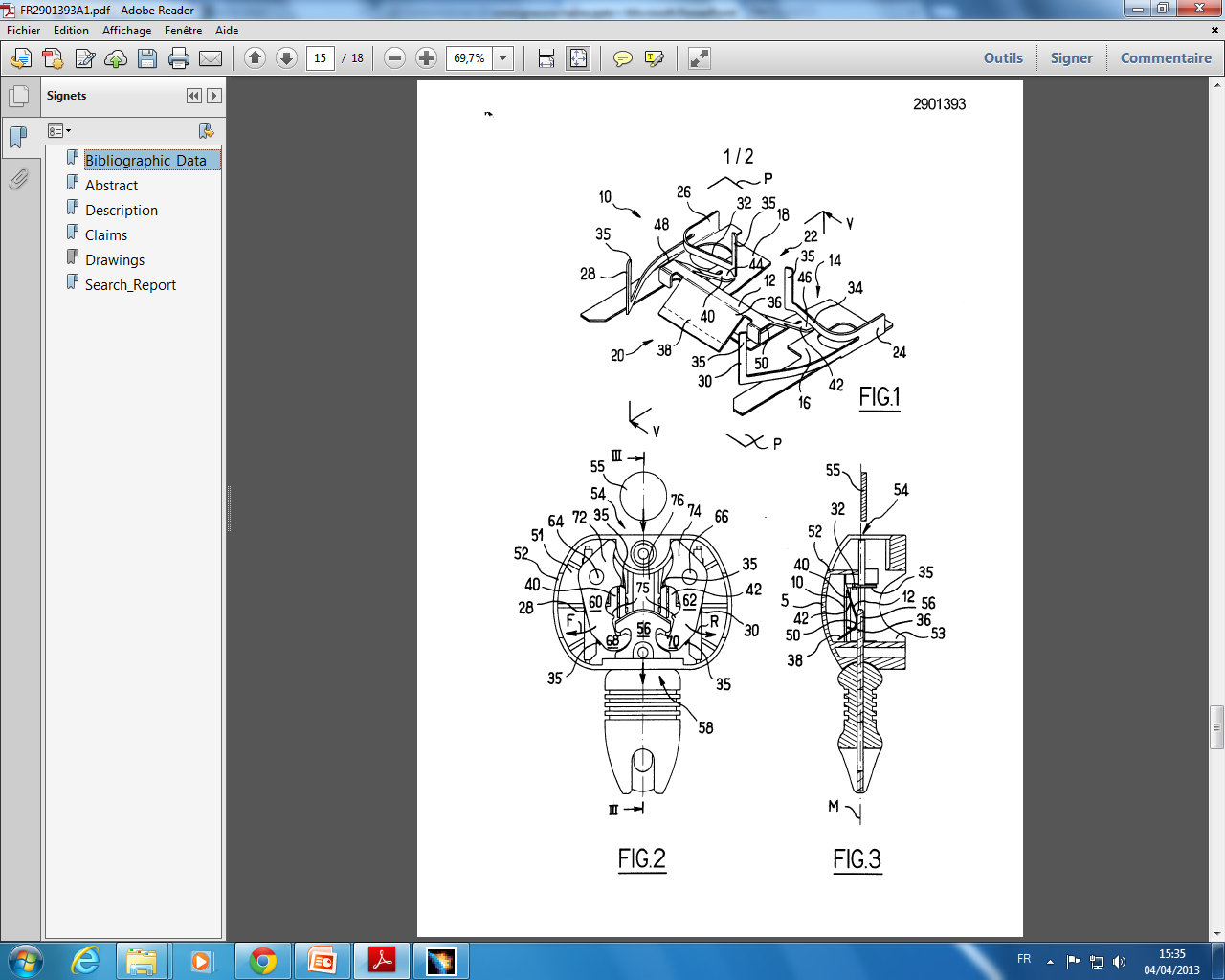 La lame 36 est fléchie, elle reste au dessus du plan moyen M
En position initiale, les leviers sont poussés par les lames ressorts 35. La clé est bloquée.
Dessous du boitier
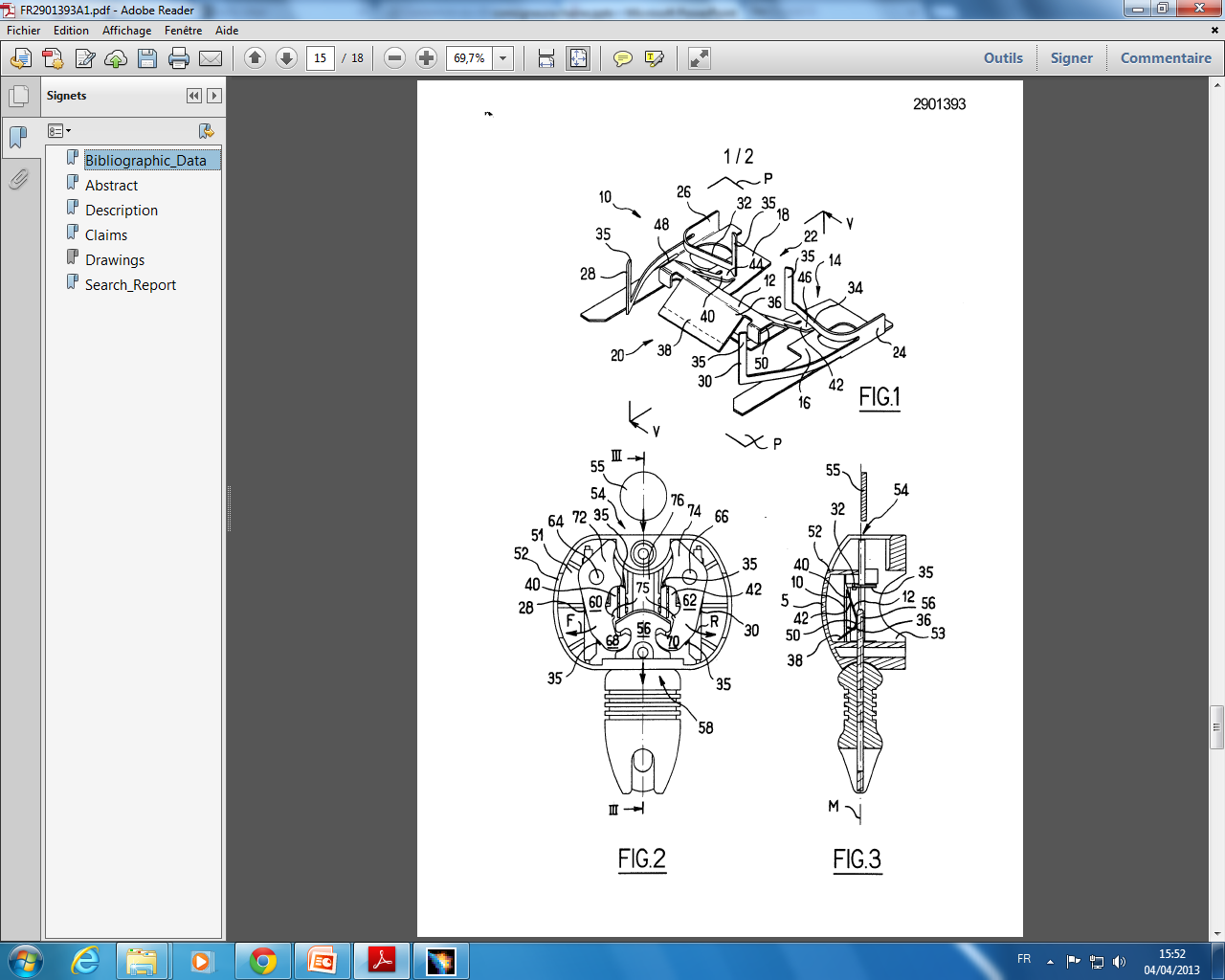 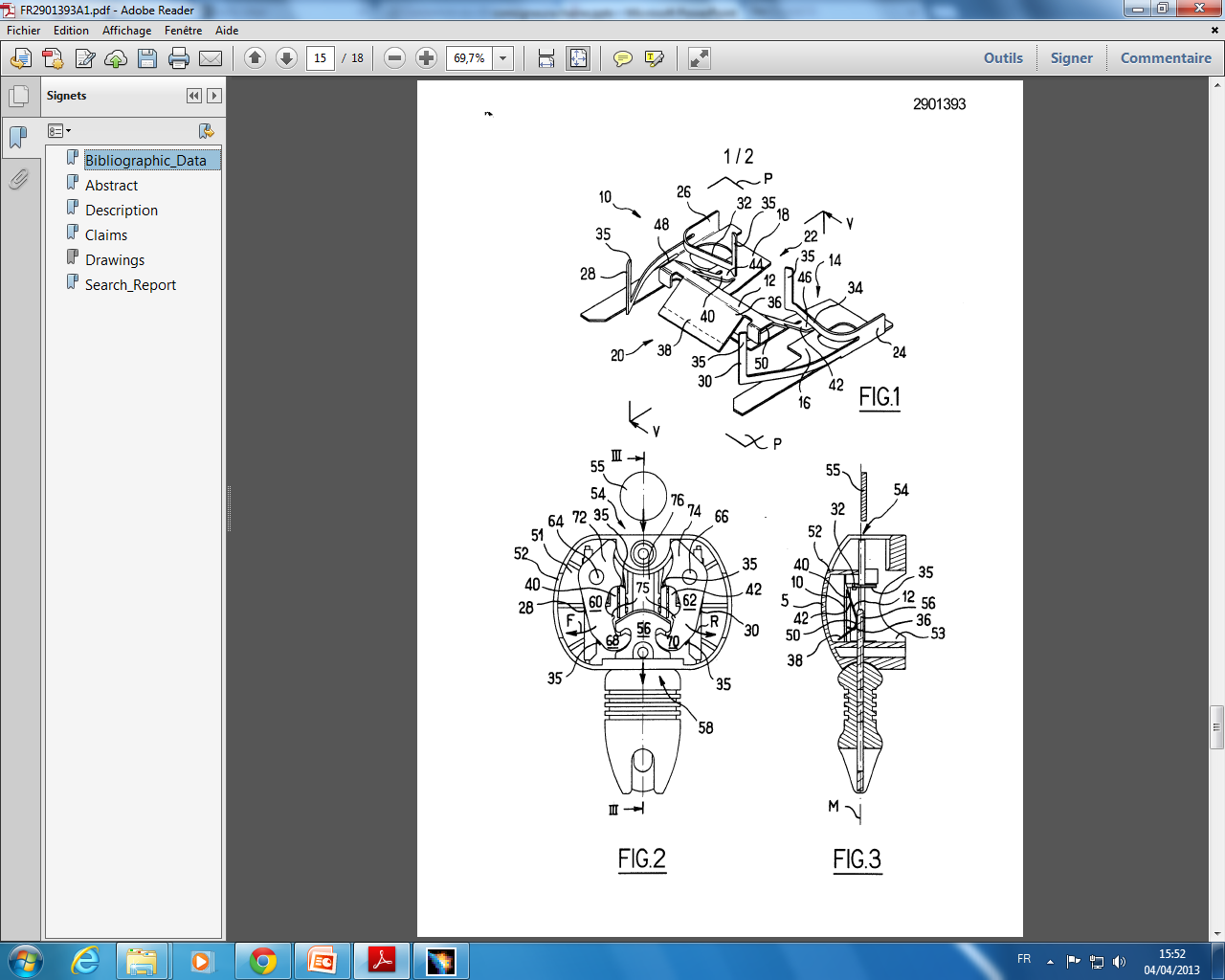 Quand on met la pièce, elle s’appuie sur les lames ressorts 35, puis sur les ergots des leviers  qui font pivoter les leviers dans les sens F et R. La clé peut être retirée.
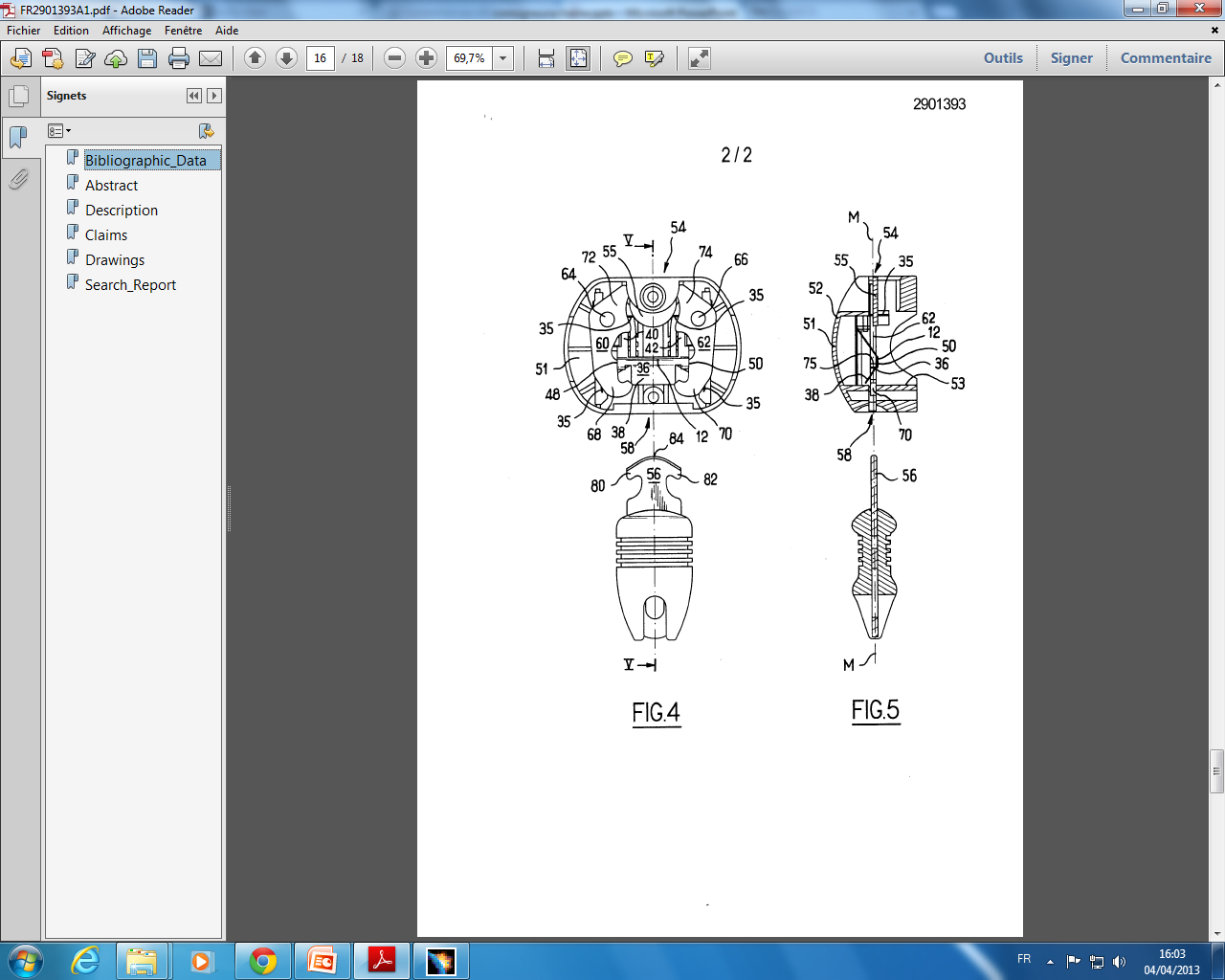 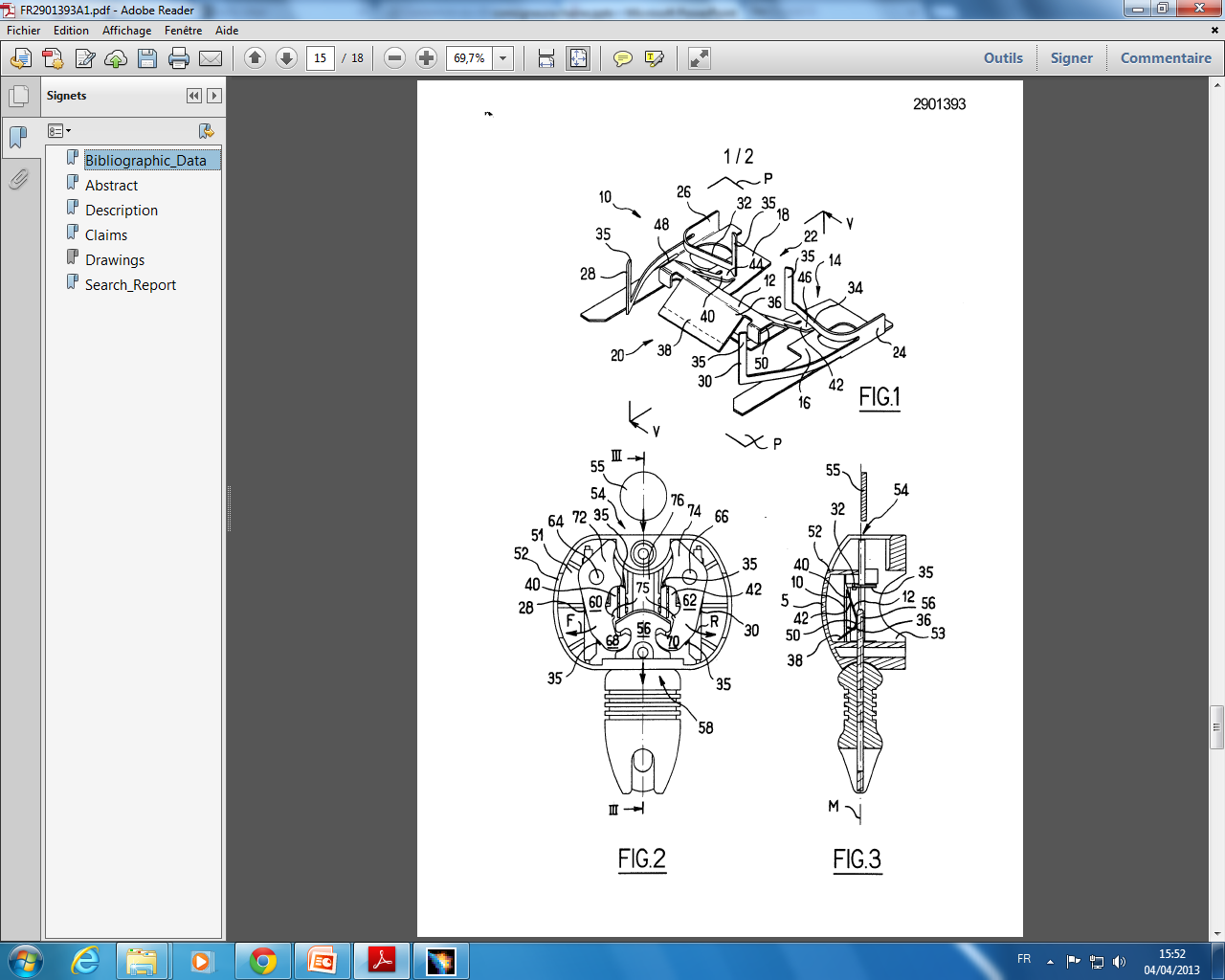 Quand on retire la clé, les leviers ne reviennent pas en position initiale (sinon, on pourrait retirer la pièce). La lame 36 traverse le plan moyen M, d’autres ergots des leviers viennent se positionner dans les logements en U 50, la pièce de monnaie est bloquée.